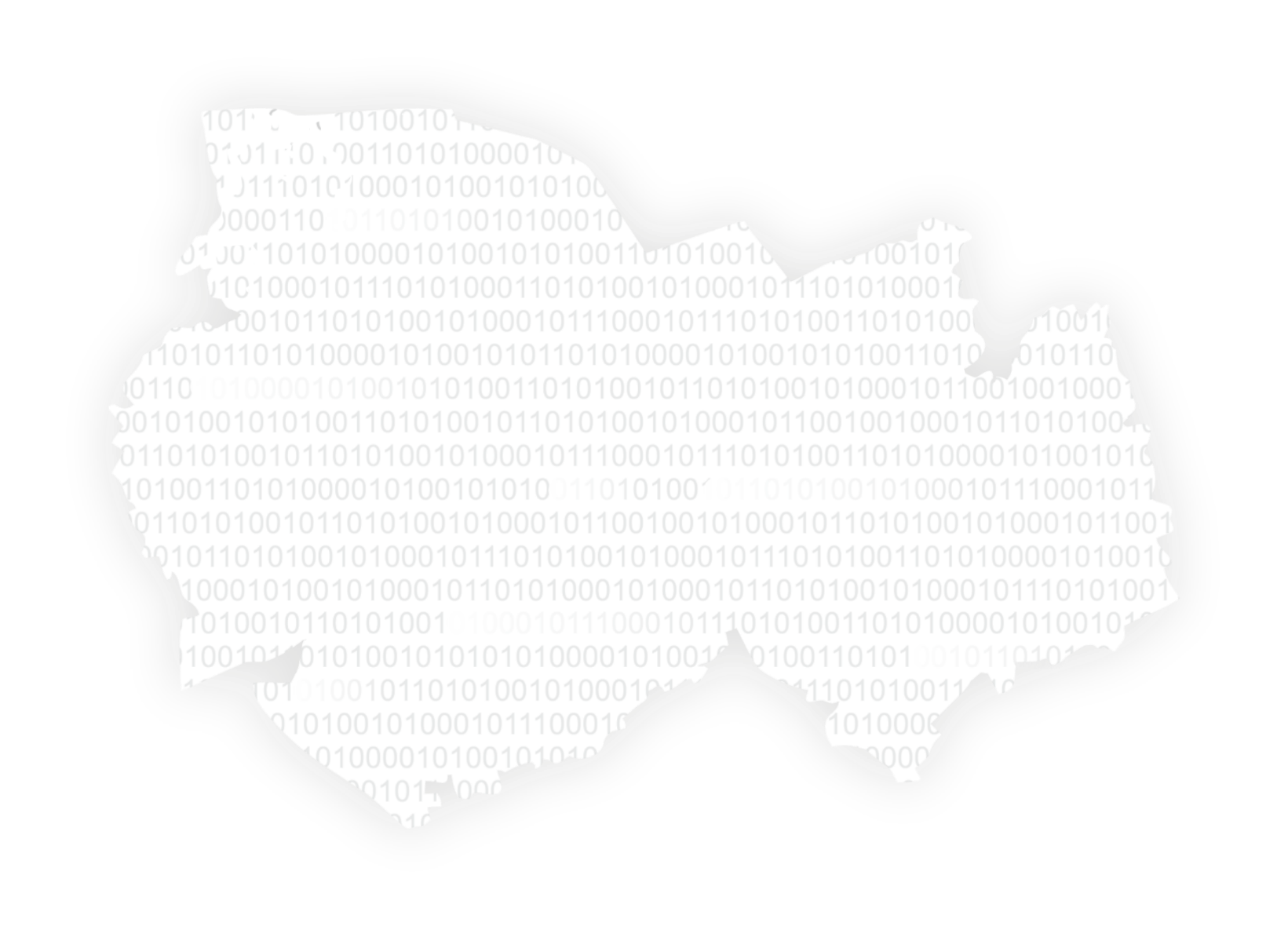 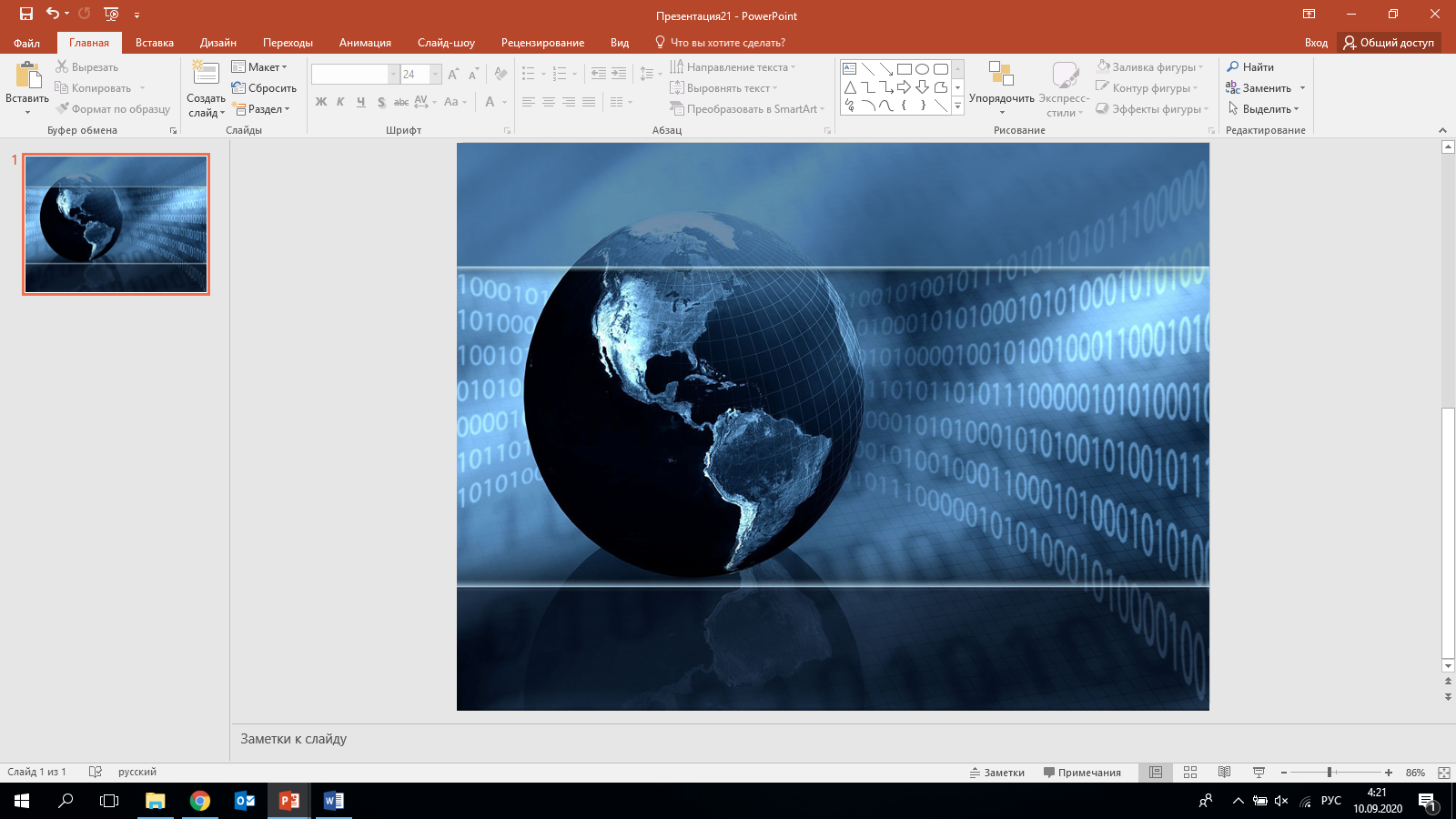 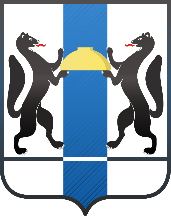 ЦИФРОВАЯ HR – ПЛАТФОРМА 
НОВОСИБИРСКОЙ ОБЛАСТИ
KP.NSO.RU
KP.NSO.RU
Сарнова Юлия Викторовна
Начальник отдела межведомственных информационных систем 
министерства цифрового развития и связи
Новосибирской области
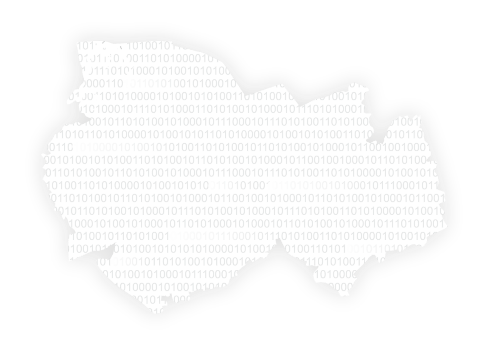 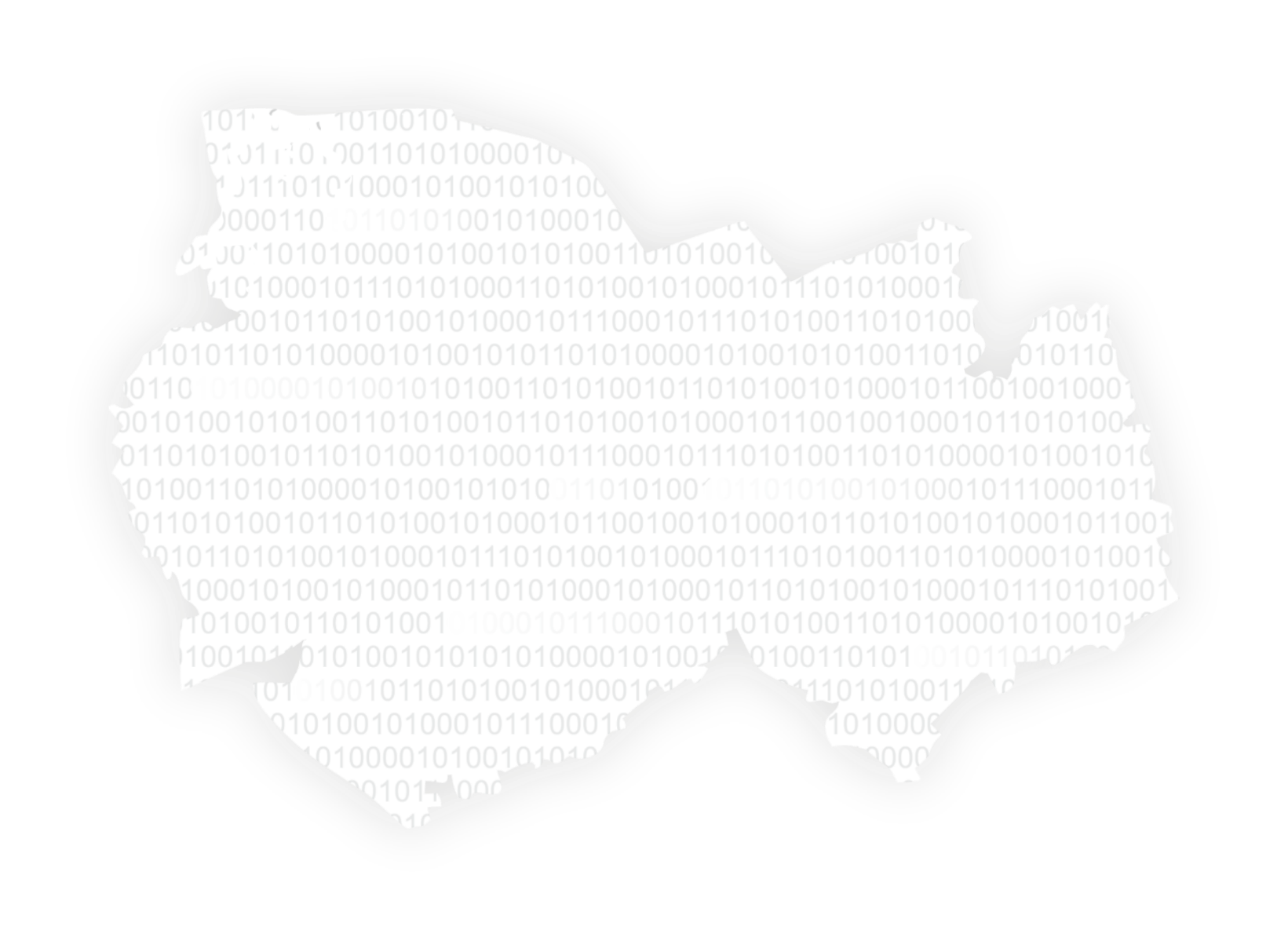 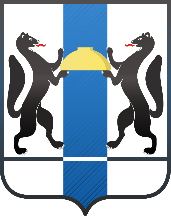 По итогам Годичного собрания высшей школы города Новосибирска 23.04.2019:
п. 5 перечня поручений Губернатора Новосибирской области: «Организовать разработку и реализацию системы прогнозирования потребности в кадрах Новосибирской области, в том числе для сфер культуры, образования, спорта, науки, IT-индустрии».
По итогам совместного расширенного заседания Президиума Государственного совета и Совета при Президенте по науке и образованию, состоявшегося 06.02.2020:
Президент России Владимир Путин поручил Правительству обеспечить реализацию в отдельных субъектах Российской Федерации пилотного проекта по разработке и внедрению цифровой платформы прогнозирования потребности субъектов Российской Федерации и крупнейших работодателей в профессиональных кадрах.
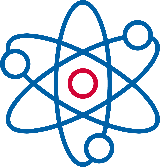 2
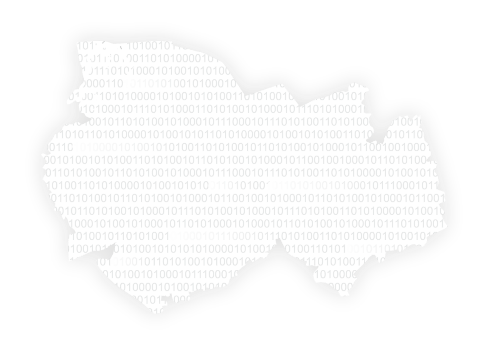 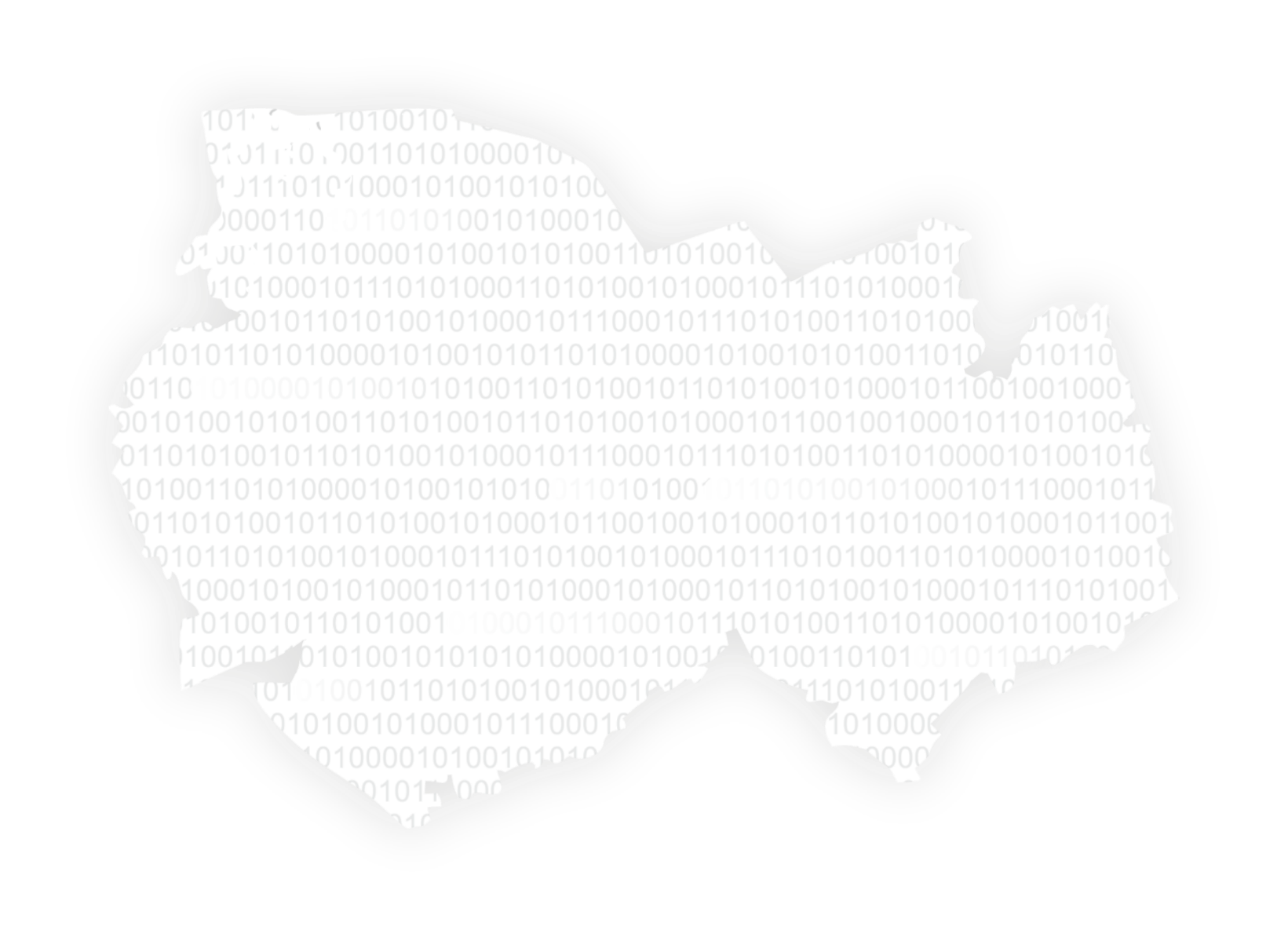 ЦИФРОВАЯ HR – ПЛАТФОРМА НОВОСИБИРСКОЙ ОБЛАСТИ
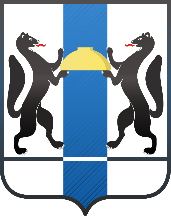 «ДО» РУЧНОЙ РЕЖИМ
СРОК РАСЧЕТА
4 месяца
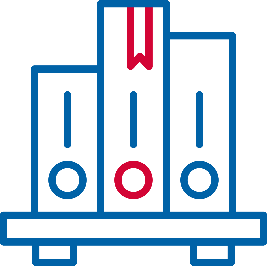 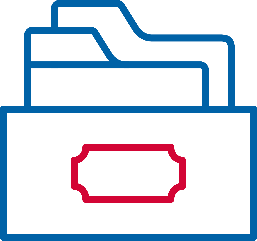 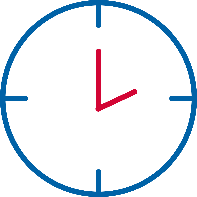 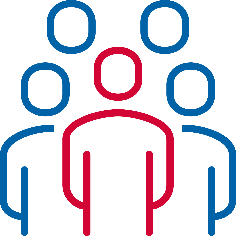 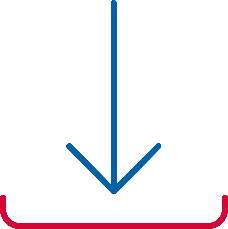 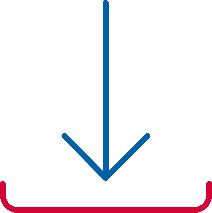 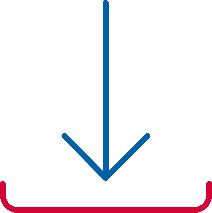 Результаты 
Мониторинга (прогноз)
ИСТОЧНИКИ 
ДАННЫХ
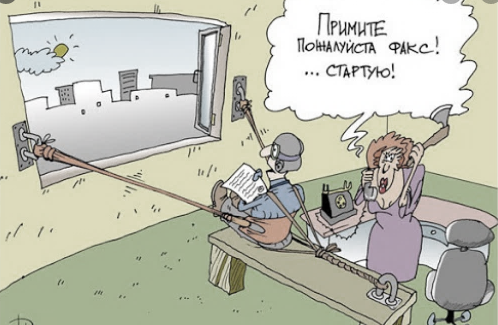 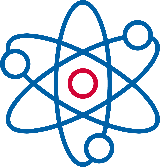 3
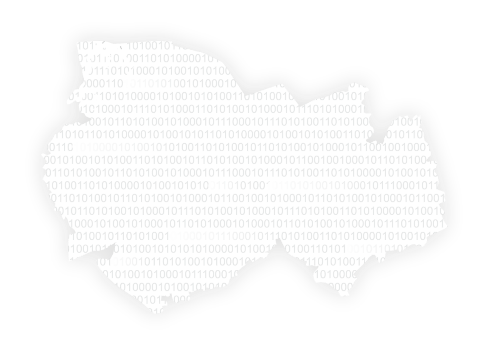 ЦИФРОВАЯ HR – ПЛАТФОРМА НОВОСИБИРСКОЙ ОБЛАСТИ
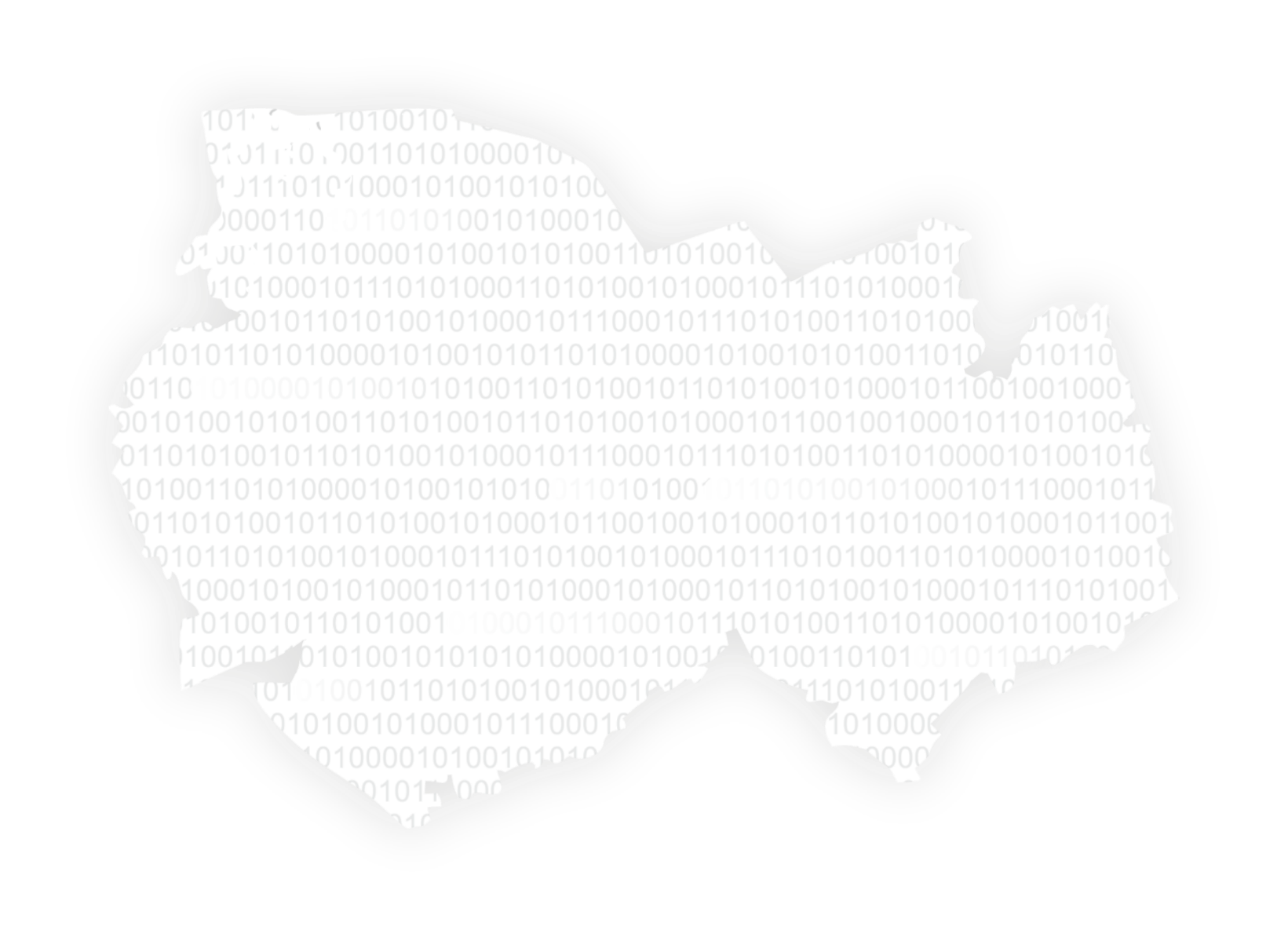 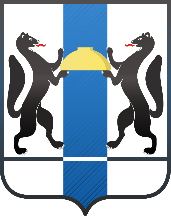 ПРОБЛЕМАТИКА
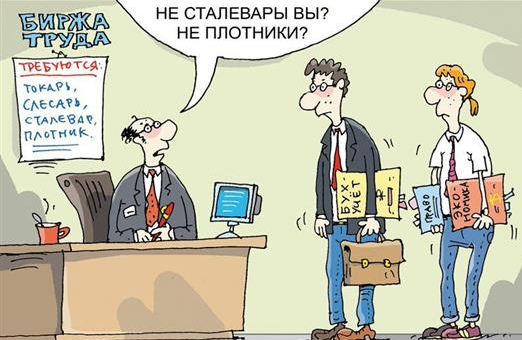 Выпускники образовательных организаций получают невостребованные специальности

Нехватка специалистов, обладающих необходимой специальностью
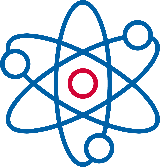 Сложности при планировании развития 
отраслей экономики Новосибирской области
4
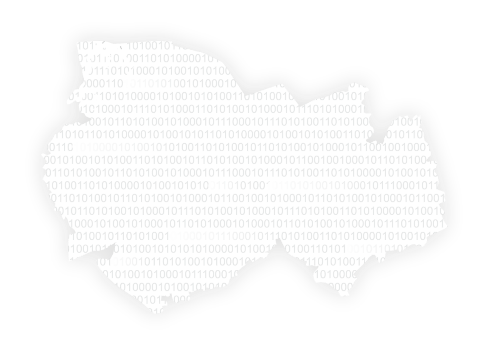 ЦИФРОВАЯ HR – ПЛАТФОРМА НОВОСИБИРСКОЙ ОБЛАСТИ
Подготовка ИТ-кадров в Новосибирской области
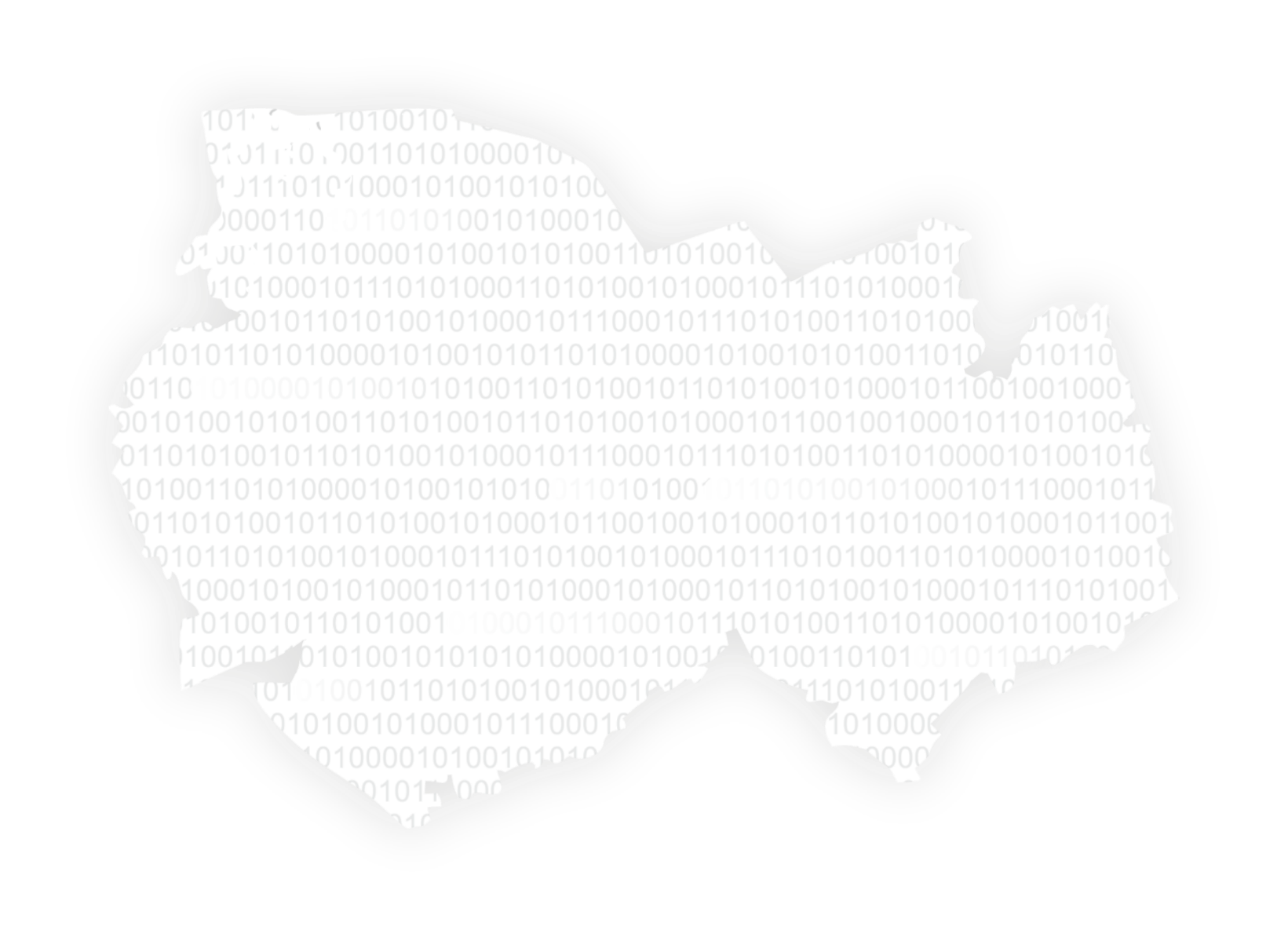 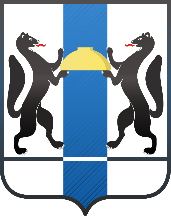 Число выпускников 
по ИТ-специальностям – 
около 2 тысяч ежегодно
При потребности – 5 тысяч
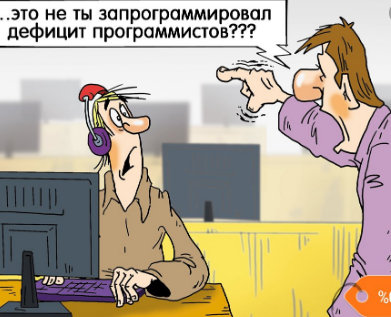 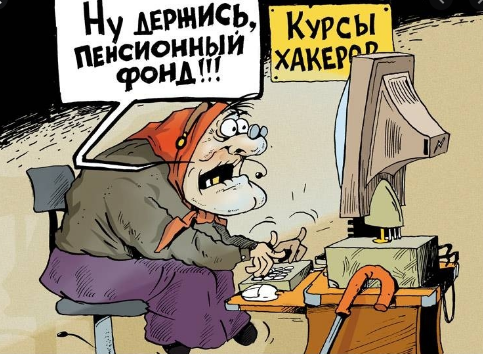 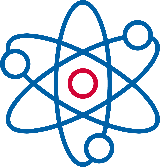 5
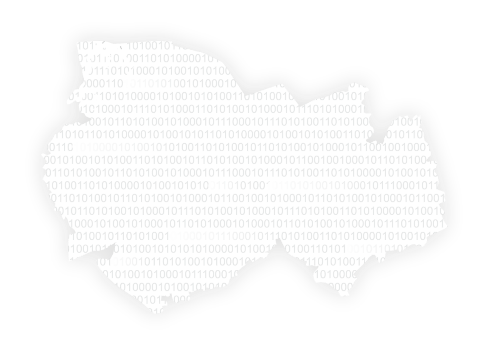 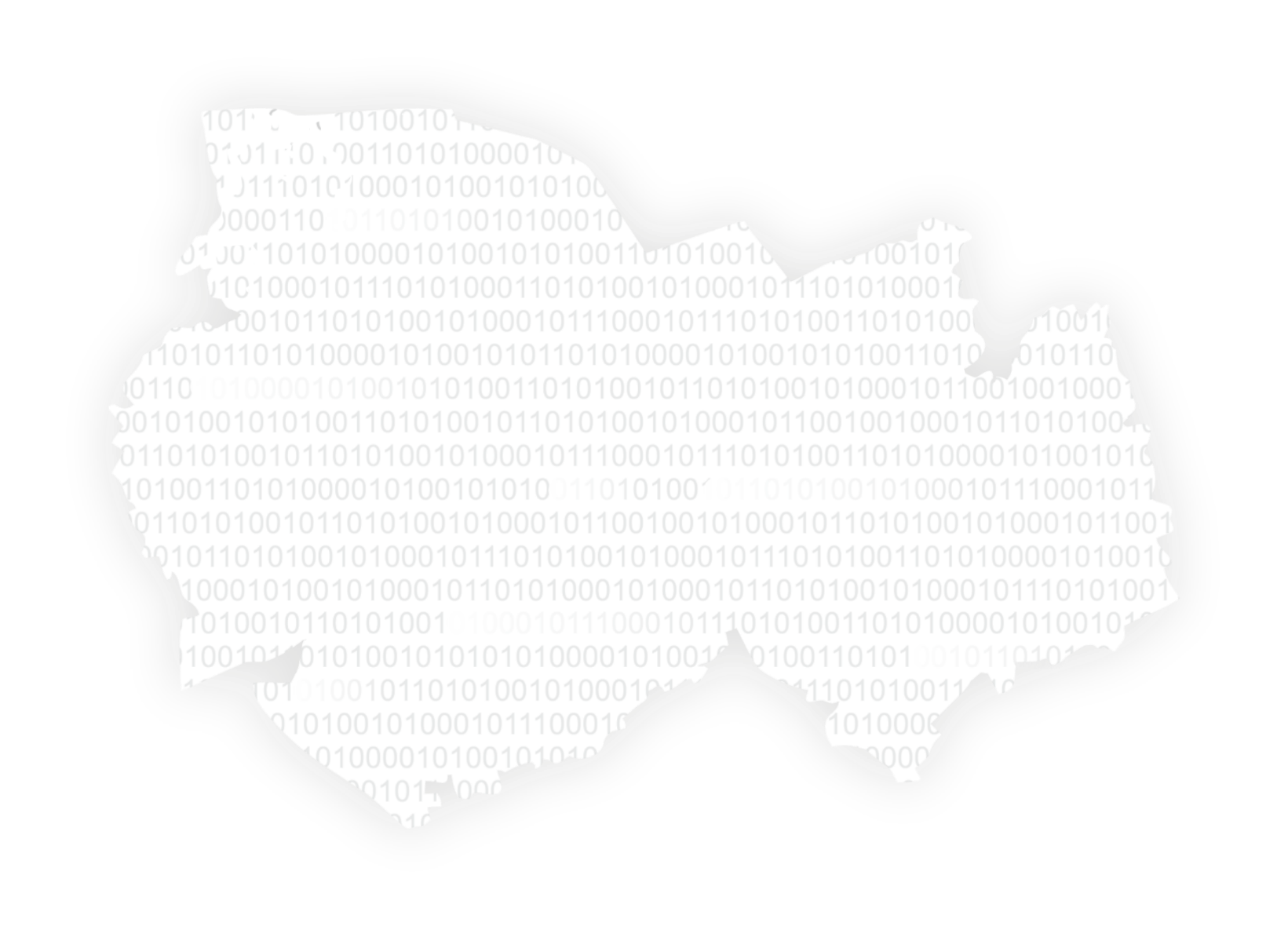 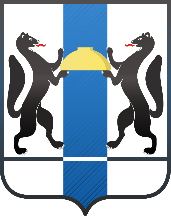 ЦЕЛЬ ПРОЕКТА
Обеспечение мониторинга текущей профессионально-квалификационной структуры и кадровой потребности работодателей Новосибирска и Новосибирской области. Повышение точности и достоверности результатов прогнозирования кадровой потребности как по Новосибирской области в целом, так и в разрезе муниципальных образований Новосибирской области
ЗАДАЧИ
в сфере труда - построение прогноза потребности рынка труда Новосибирской области в кадрах и баланса трудовых ресурсов, с учетом инвестиционных проектов, стратегий развития предприятия, факторов влияния на привлекательность региона для жизни и работы, образовательной и трудовой миграций.
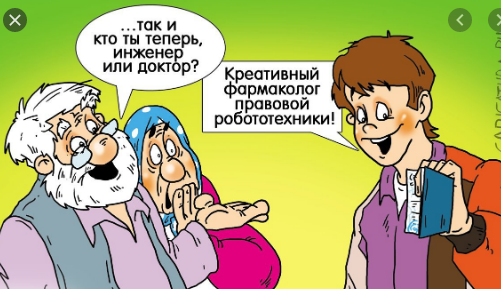 в сфере образования - формирование контрольных цифр приема для организаций высшего и среднего профессионального образования.
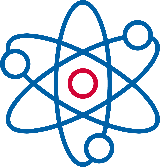 6
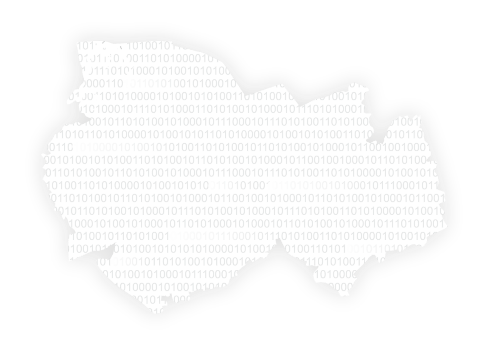 ЦИФРОВАЯ HR – ПЛАТФОРМА НОВОСИБИРСКОЙ ОБЛАСТИ
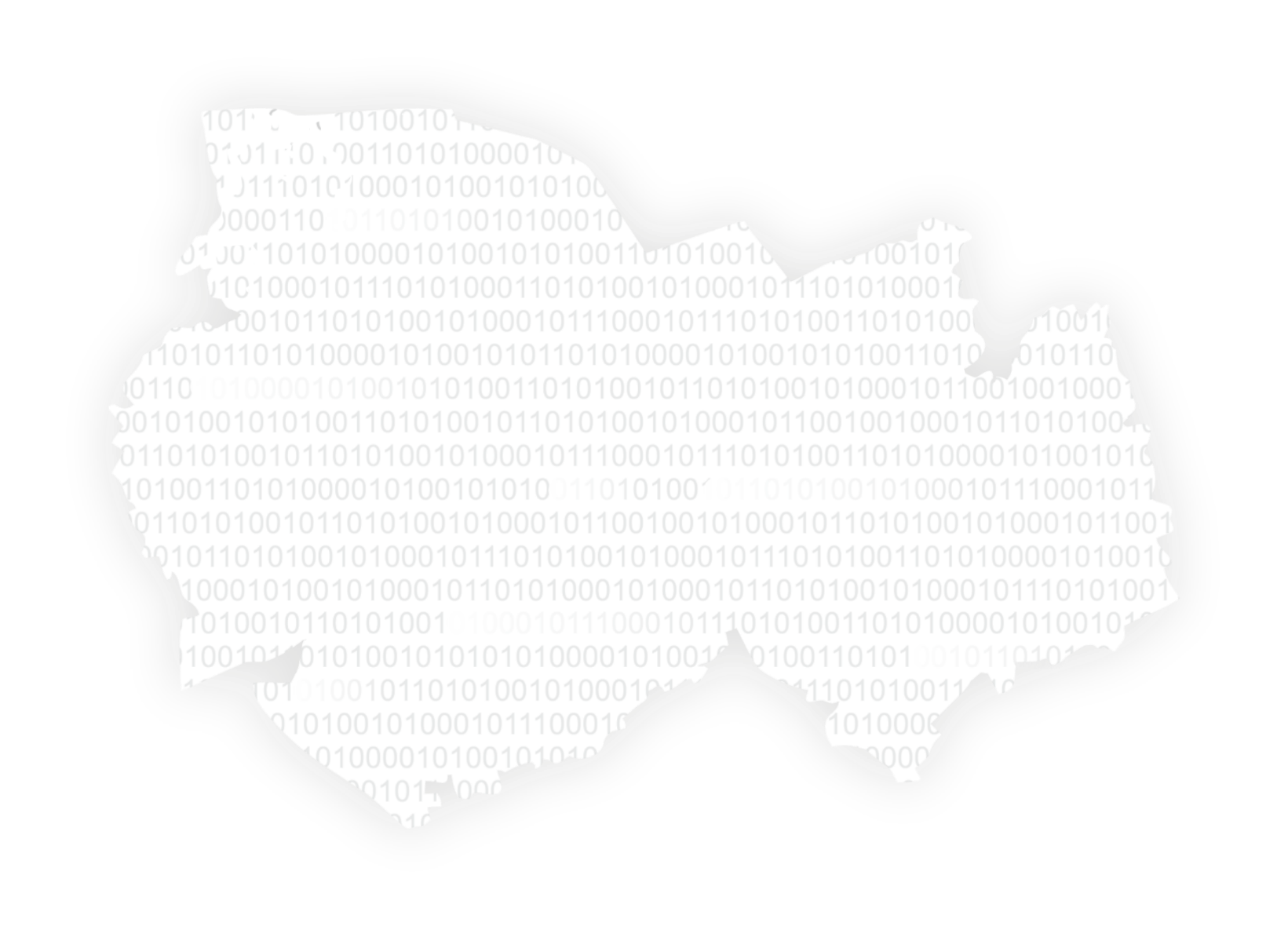 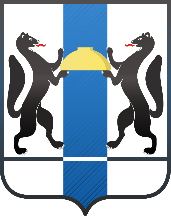 Формирование агрегированной информации о перспективной потребности;

Прогноз баланса 
     трудовых ресурсов;

Расчет кадровой потребности;

Расчет потребности в подготовке по направлениям и специальностям;

 Расчет контрольных 
     цифр приема.
ДАННЫЕ СТАТИСТИКИ
 с 2012 года
ОПРОСЫ
РАБОТОДАТЕЛЕЙ
Данные сценариев социально-экономического развития НСО
ОПРОСЫ ОМСУ
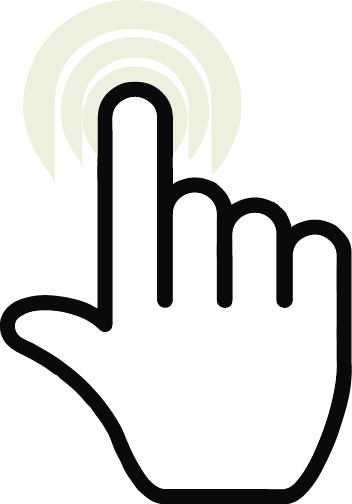 ДАННЫЕ ВАКАНСИЙ И РЕЗЮМЕ
Данные образовательных учреждений
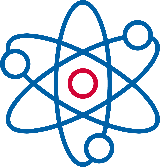 7
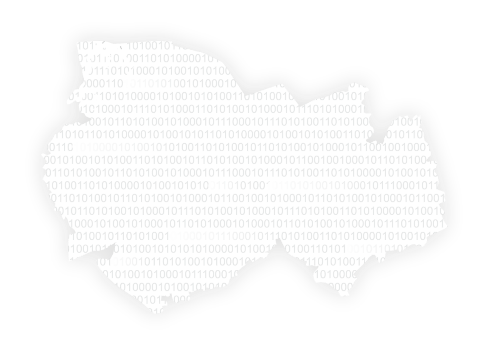 ЦИФРОВАЯ HR – ПЛАТФОРМА НОВОСИБИРСКОЙ ОБЛАСТИ
ФУНКЦИОНАЛЬНАЯ МОДЕЛЬ ПЛАТФОРМЫ ПРОГНОЗИРОВАНИЯ ПОДГОТОВКИ КАДРОВ
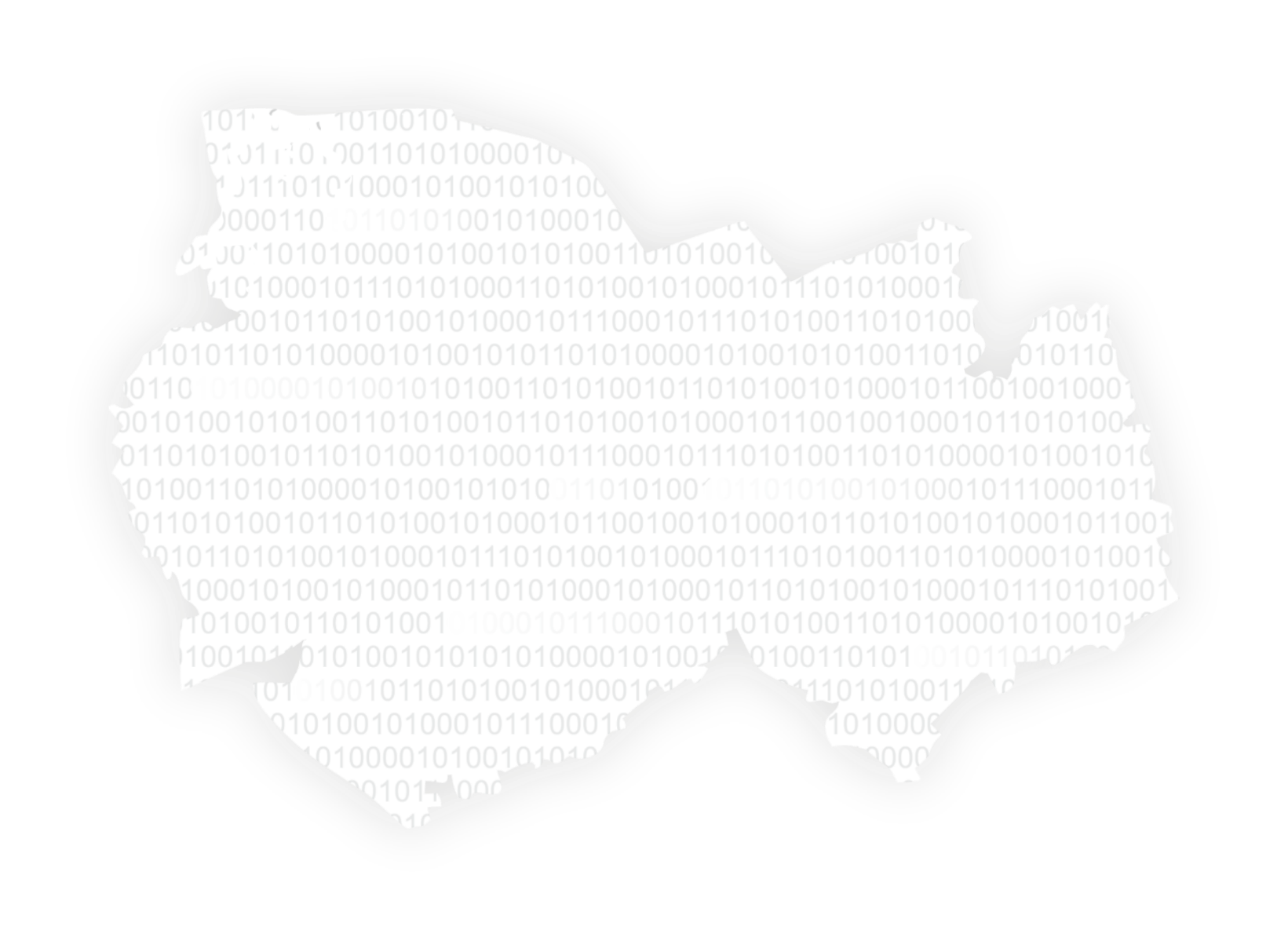 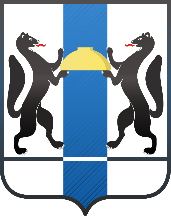 Сбор информации
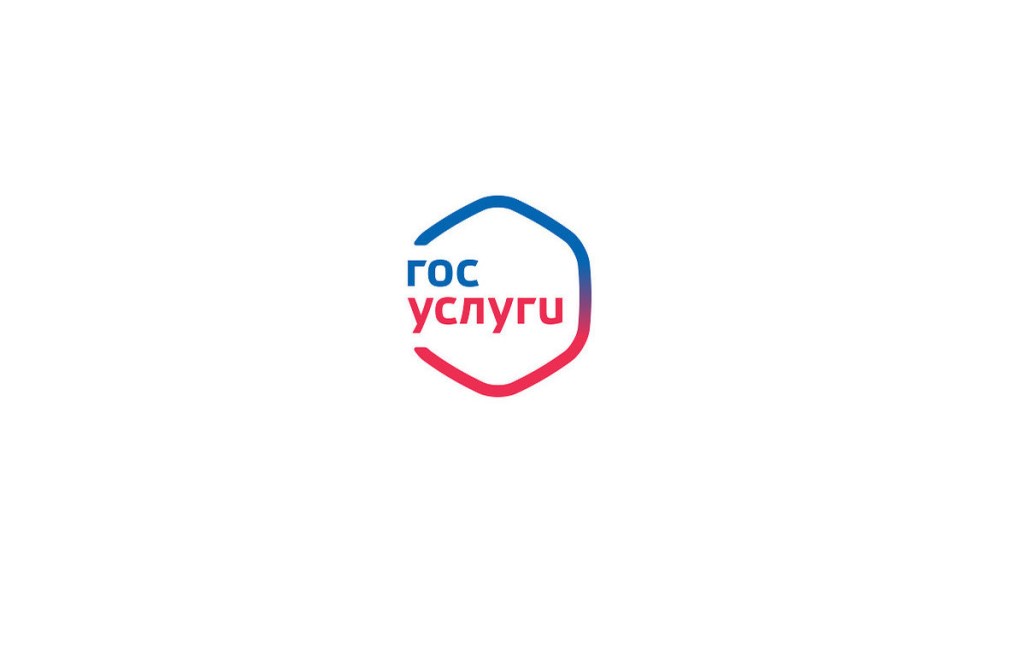 Формирование проекта контрольных цифр приема в вузы и ссузы
Формирование прогнозной потребности в кадрах
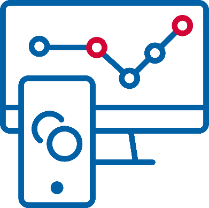 Согласование и утверждение контрольных цифр приема
Загрузка данных личные кабинеты работодателей, образовательных организаций и органов местного самоуправления, модули загрузки из БД Росстата и сайтов вакансий
Перевод потребности в укрупненные группы направлений и специальностей по уровням подготовки через модуль установки соответствия
От предприятий и организаций о потребности в кадрах, в т.ч. 
в разрезе МО
Формирование предложений от Новосибирской области в министерство науки и высшего образования РФ по потребности в кадрах и контрольным цифрам приема
Загрузка и анализ данных сценариев социально-экономического развития НСО
Сбор и анализ данных образовательных организаций
Экспертная оценка министерства образования НСО сформированных данных по контрольным цифрам приема в вузы и ссузы
Экспертная оценка минтруда и соцразвития НСО данных сформированного прогноза потребности в кадрах
Сбор и анализ данных с сайтов работ (данные вакансий и резюме)
Загрузка и анализ данных статистики (за период с 2012 года
8
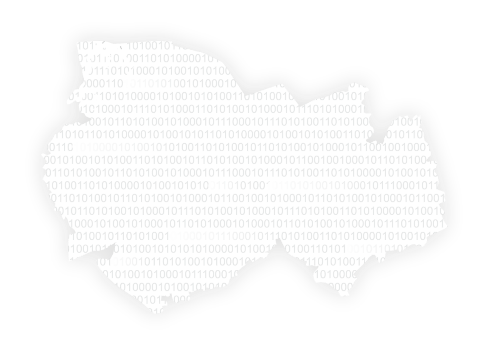 ЦИФРОВАЯ HR – ПЛАТФОРМА НОВОСИБИРСКОЙ ОБЛАСТИ
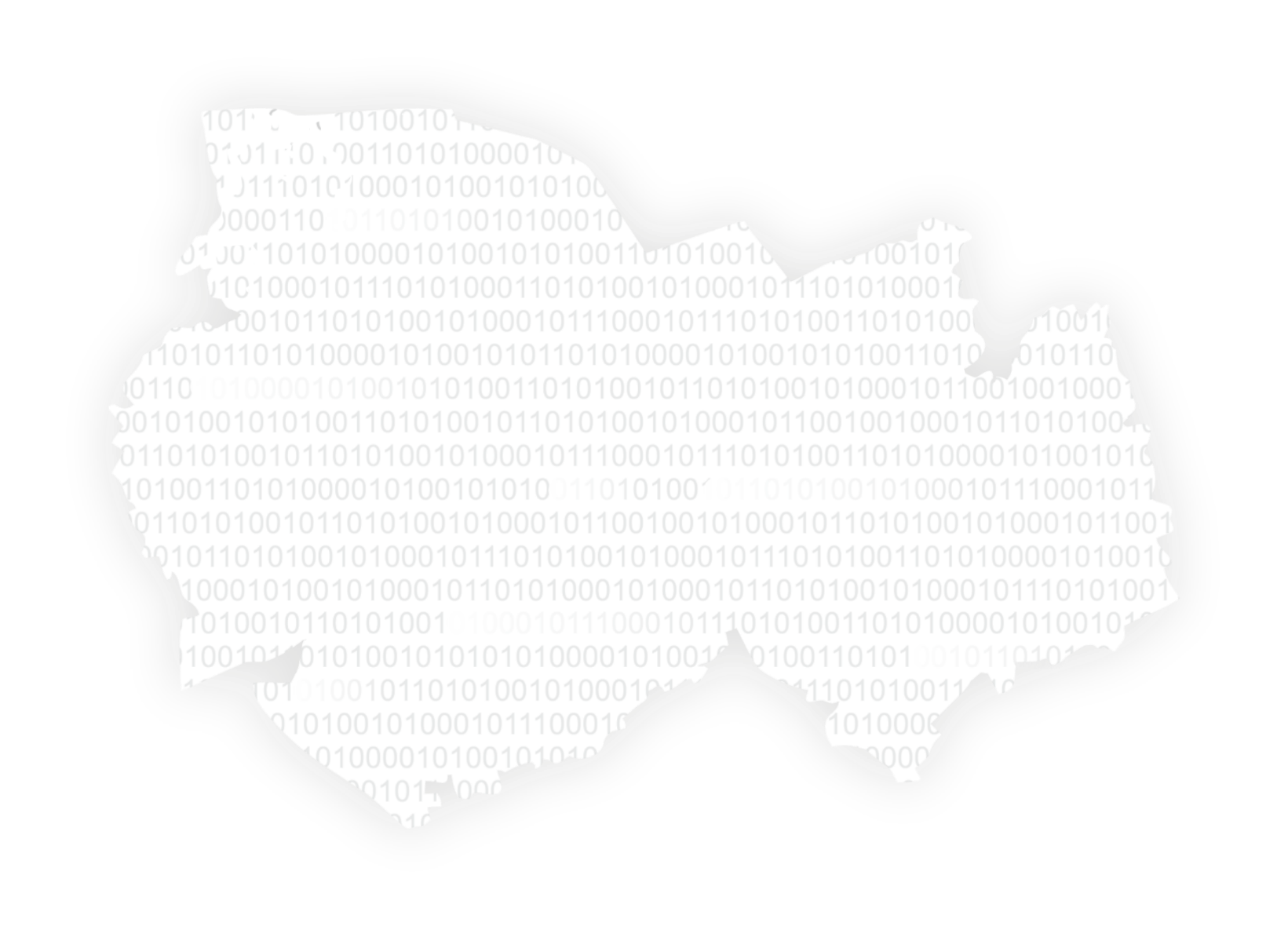 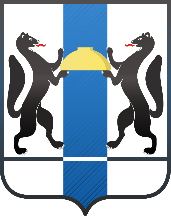 On-line сервисы
анкетирования обучающихся в образовательных организациях НСО всех уровней
Модуль сбора данных с работных сайтов и их анализа, для использования при построении динамических моделей
cбора информации у образовательных организаций
прогнозирования кадровой потребности на основе разработанных моделей и собранной информации
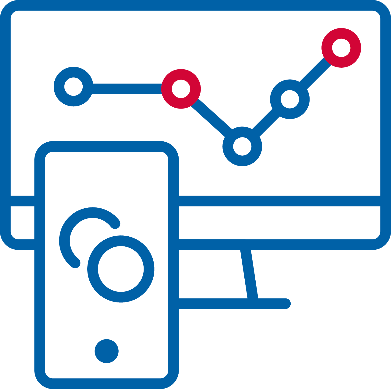 Модуль установки соответствия между ОКПДТР* и УГС/НП(С)**
ЛИЧНЫЙ КАБИНЕТ
сбора информации у работодателей Новосибирской области о профессионально-квалификационной структуре рабочих мест и о кадровых потребностях
формирования проекта КЦП
ввода заявок на целевое обучение организациями и гражданами
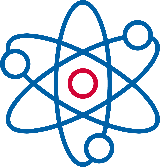 сбора информации у муниципальных образований Новосибирской области
9
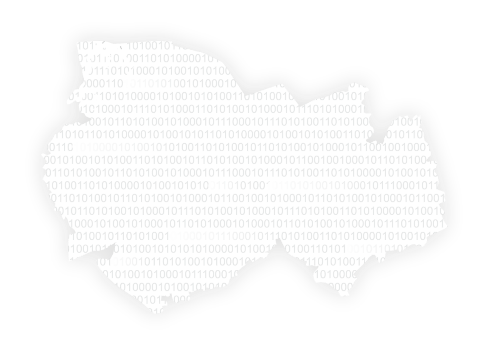 «ПОСЛЕ» АВТОМАТИЗИРОВАННЫЙ РЕЖИМ
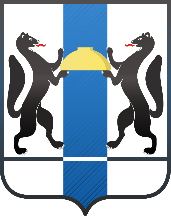 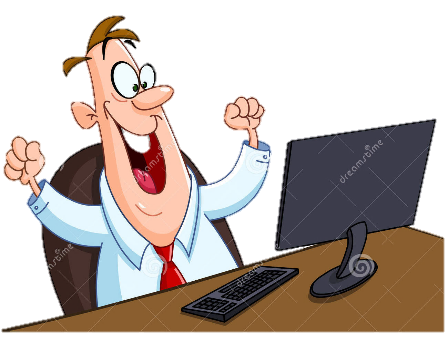 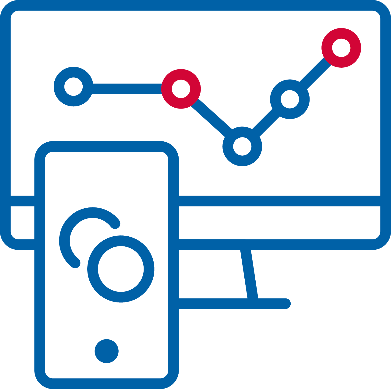 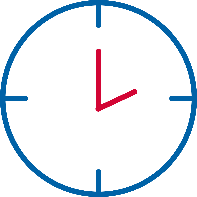 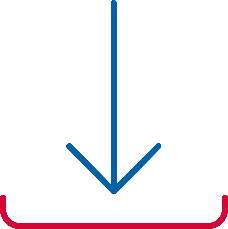 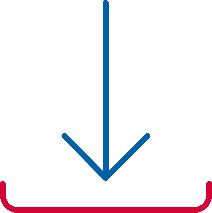 СРОК РАСЧЕТА ПРОГНОЗА
5 минут
АВТОМАТИЗИРОВАННЫЙ
СБОР ДАННЫХ ИЗ ЛК ОМСУ, ОО, РАБОТОДАТЕЛЕЙ
РЕЗУЛЬТАТ НА 01.09.2020

Прогноз потребности в кадрах на 2021-2027 годы (приказ №747 от 31.08.2020)

 База выпускников с привязкой к их месту жительства

Мониторинг потребности в кадрах
ЭФФЕКТ ОТ ВНЕДРЕНИЯ

Точность прогноза

 Охват максимального 
количества источников данных

Автоматизированный 
сбор данных
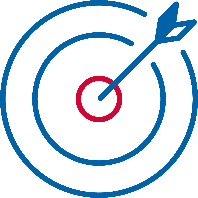 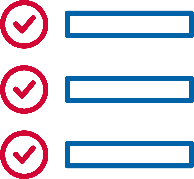 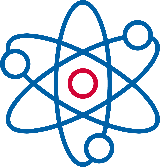 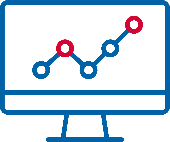 10
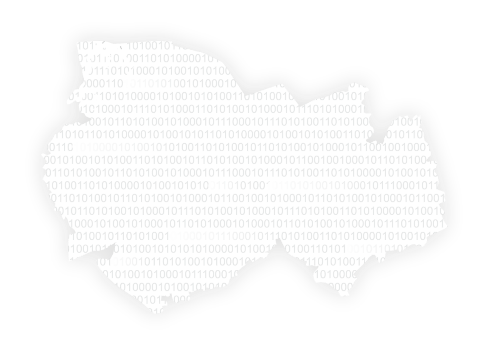 ЦИФРОВАЯ HR – ПЛАТФОРМА НОВОСИБИРСКОЙ ОБЛАСТИ
Методы расчета прогнозных показателей кадровой потребности
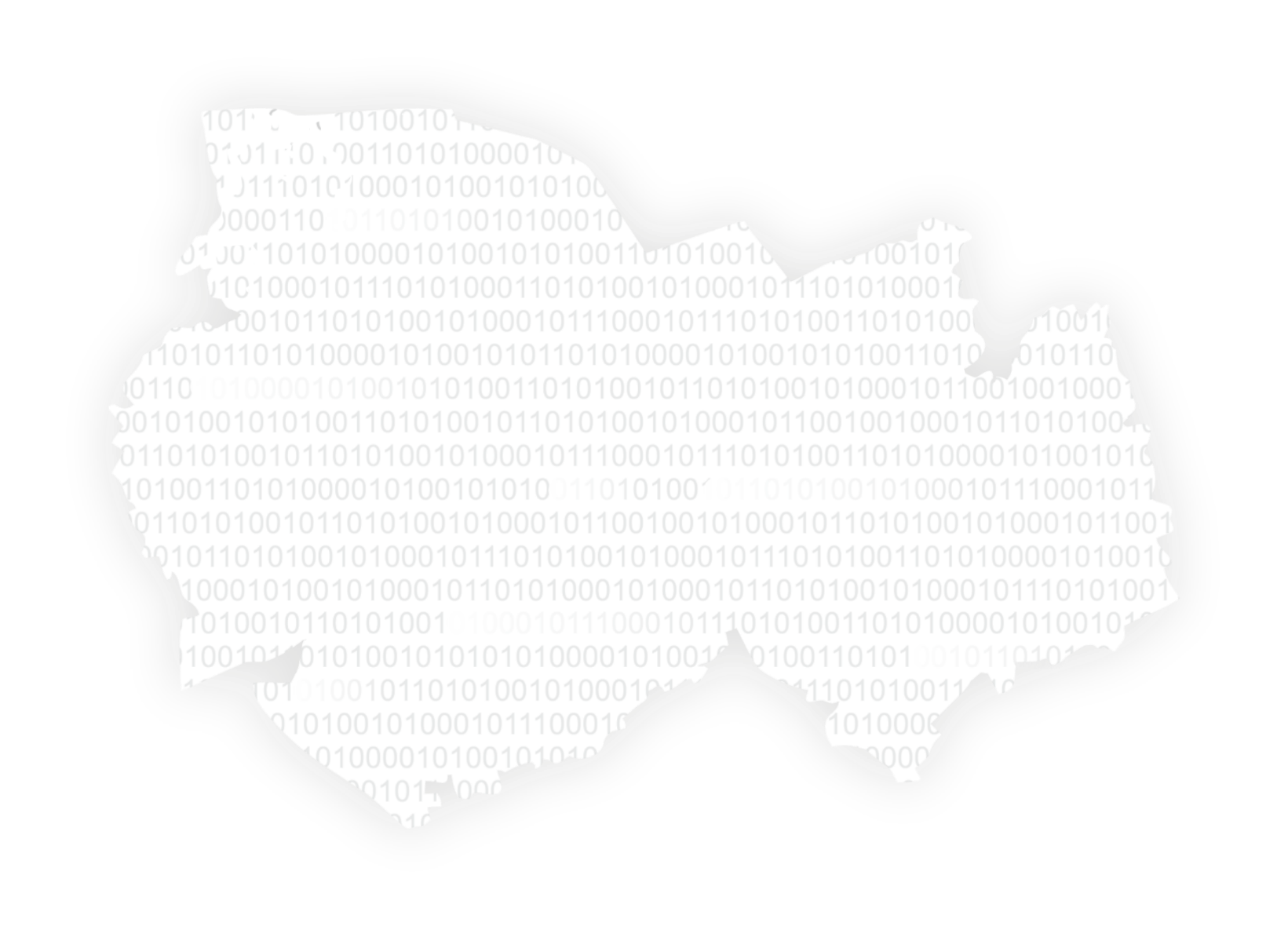 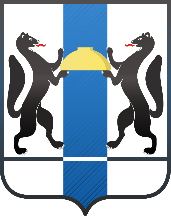 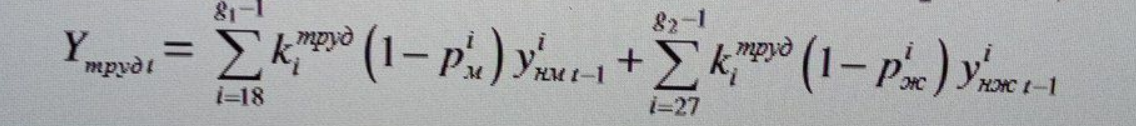 Алгоритм разработки прогноза 
кадровой потребности
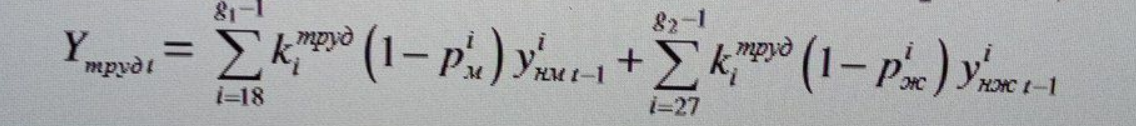 11
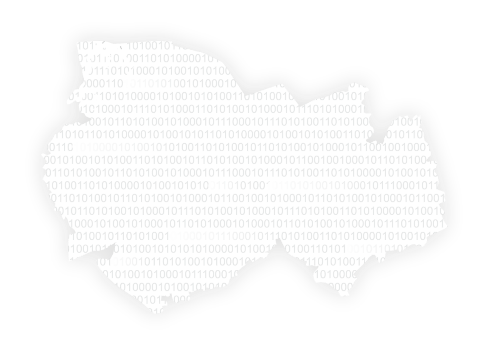 ЦИФРОВАЯ HR – ПЛАТФОРМА НОВОСИБИРСКОЙ ОБЛАСТИ
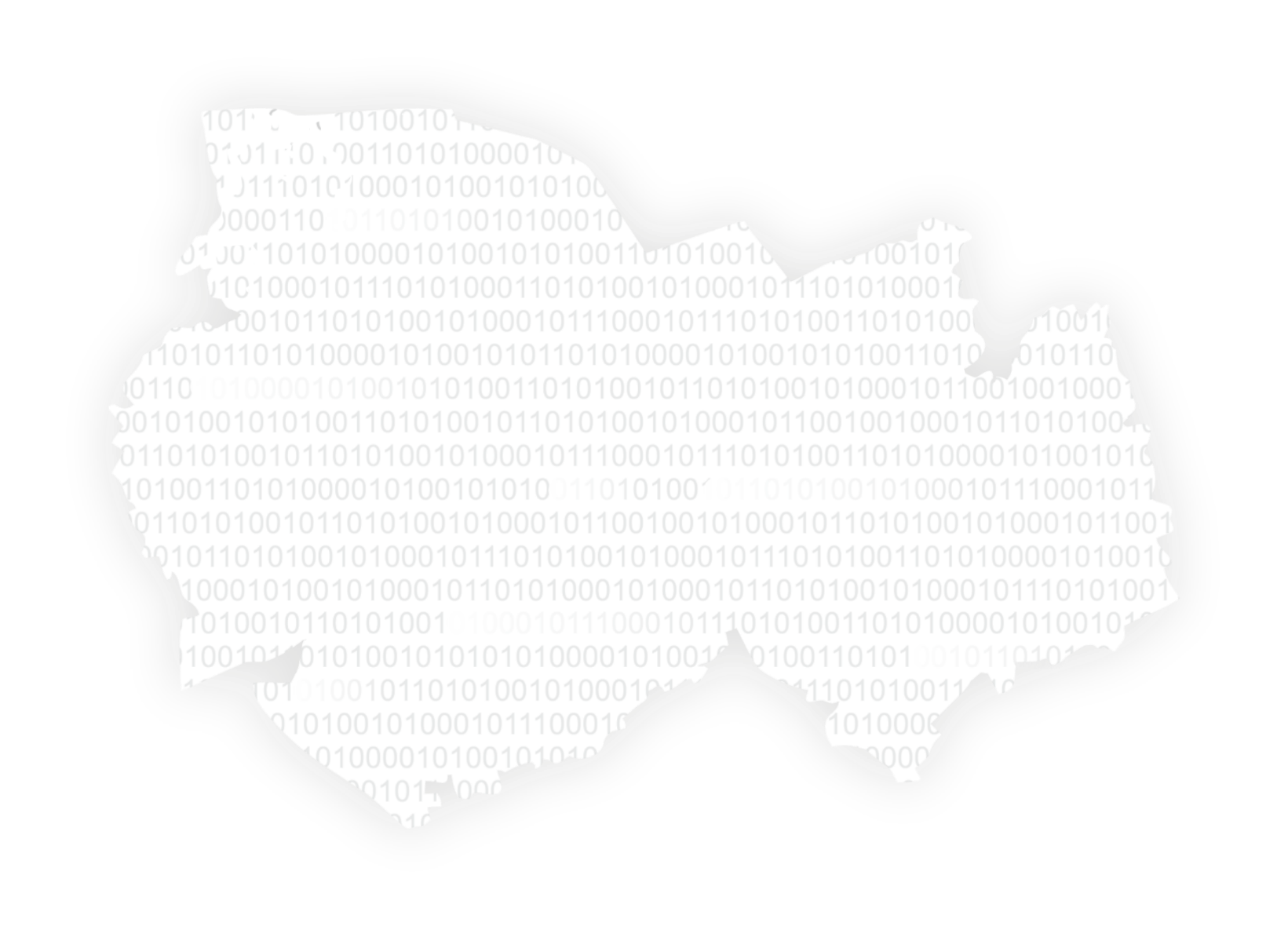 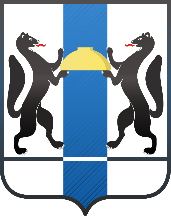 Архитектура системы:
Ядро системы включает модули:- Опросы работодателей;- ЛК  образовательных организаций;- Загрузка статистической информации;- Построение прогнозов;- Отображение собранной информации и результатов
 прогнозирования в виде сводных OLAP таблиц;- Подсистема проведения опросов обучающихся;- Подсистема приема заявок на целевое обучение.

Информационная безопасность, защита персональных данных:
В цифровой HR-платформе Новосибирской области хранятся деперсонализированные данные, 
подсистема приема заявок на целевое обучение размещена в защищенном контуре.Также используется доступ по протоколу https, авторизация через ЕСИА.
Средства разработки, платформы, СУБД:
Серверная часть: Python, Flask, PandasWeb-интерфейс: vue-jsСУБД: PostgresPro
Разработчики решения:
ФГБОУ ВО "Новосибирский государственный технический университет"
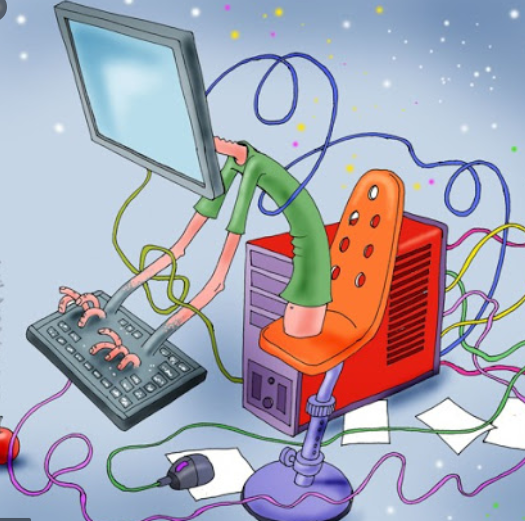 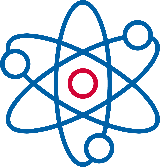 12
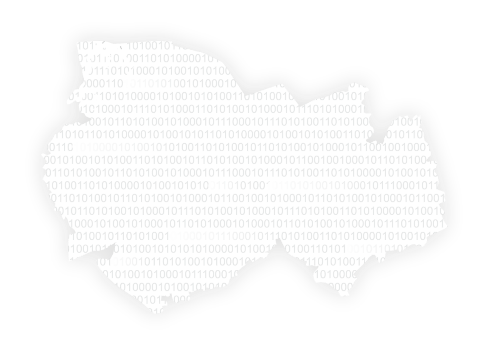 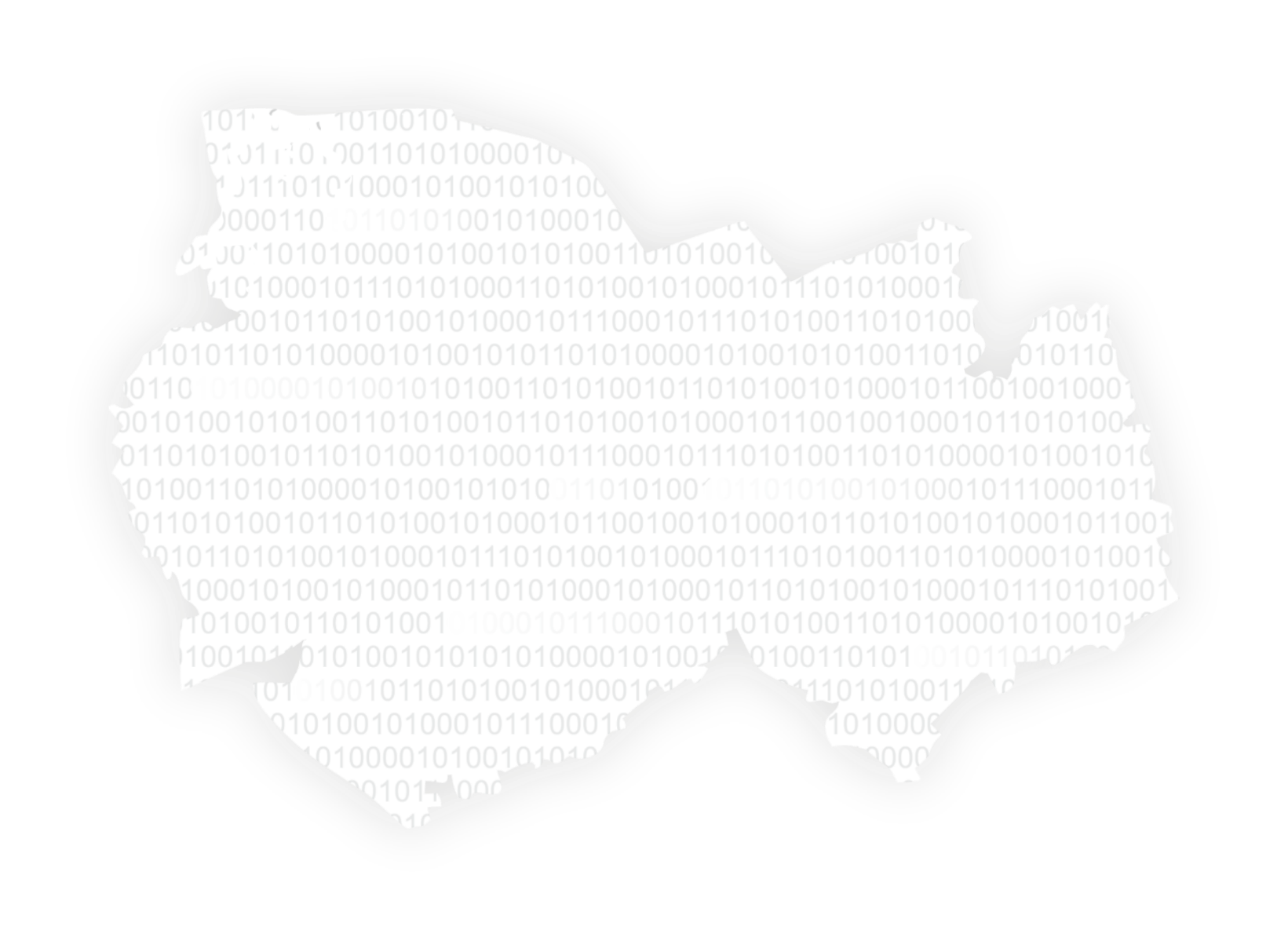 ЦИФРОВАЯ HR – ПЛАТФОРМА НОВОСИБИРСКОЙ ОБЛАСТИ
ЭФФЕКТИВНОСТЬ
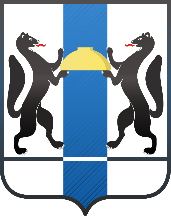 Учет 
образовательной и трудовой миграции
Точность прогноза
Точность прогноза на основе алгоритма моделирования сценариев развития региона и регрессионных моделей
Снижение затрат
рабочего времени на подготовку сводных материалов мониторинга и прогноза кадровой потребности
Автоматизированная выгрузка 
Выгрузка результатов мониторинга и 
прогнозирования кадровой потребности  по:
-  профессиям и специальностям;
- уровням образования;
- укрупненным группам специальностей;
- видам экономической деятельности; 
наиболее востребованным профессиям и
 специальностям
Оценка влияния 
темпов развития региона на изменение профессионально – квалификационной структуры рынка труда
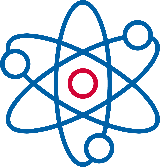 Автоматизированный 
сбор данных обеспечивает большую 
вовлеченность работодателей и 
обучающихся
Данные в едином центре
Концентрация многосубъектных данных в едином центре
13
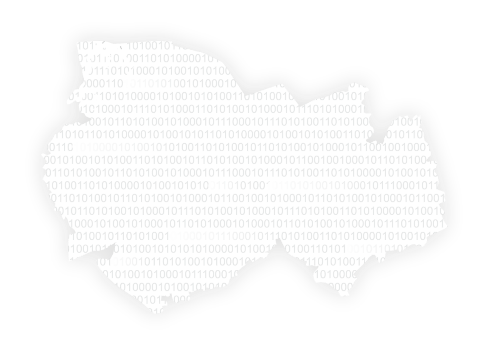 ЦИФРОВАЯ HR – ПЛАТФОРМА НОВОСИБИРСКОЙ ОБЛАСТИ
ПЛАТФОРМА ПРОГНОЗИРОВАНИЯ ПОДГОТОВКИ КАДРОВ
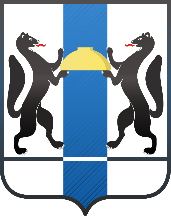 ЭТАПЫ ВНЕДРЕНИЯ
1 ЭТАП
2 ЭТАП
МАЙ 2021
МАЙ 2020
СЕНТЯБРЬ 2020
Полностью автоматизированные сбор и обработка данных
Информационное наполнение АИС КП НСО и расчет кадровой потребности
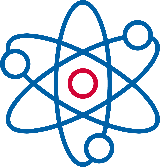 14
Стоимость проекта 3 млн рублей